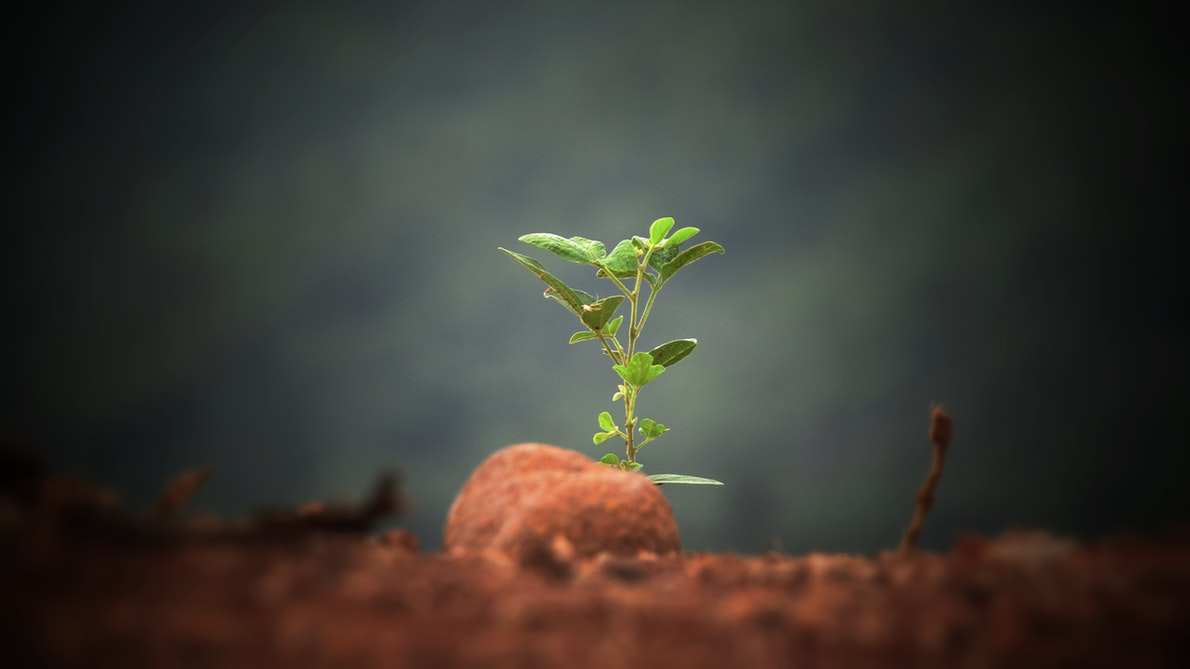 EL RECTO PENSAR: Una senda hacia la resiliencia
Por el Dr. Julián Melgosa
[Speaker Notes: Note to presenter: You need to have time for discussion in this seminar. You may decide how much time to take based on your audience and allotted time frame for the presentation.]
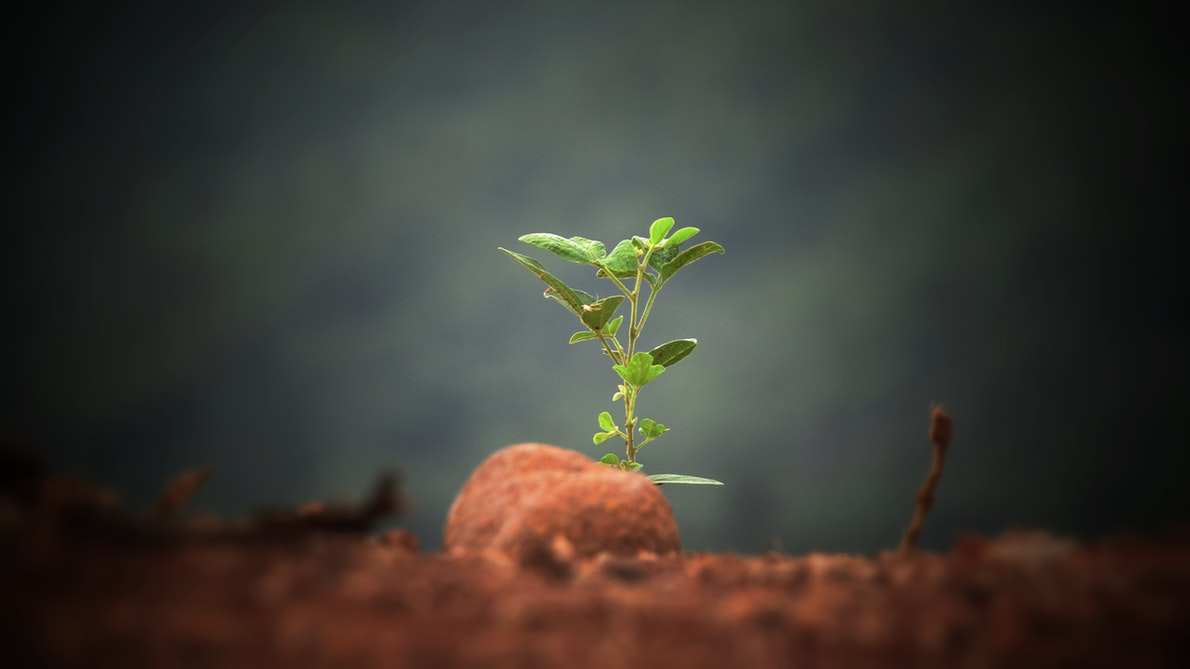 Lee para este estudio: Marcos 7:21–23; Lucas 6:45; Hechos 14:2, 15:24; Gálatas 3:1; Salmo 19:14; Colosenses 3:1–17..
“Por último, hermanos, consideren bien todo lo verdadero, todo lo respetable, todo lo justo, todo lo puro, todo lo amable, todo lo digno de admiración, en fin, todo lo que sea excelente o merezca elogio”. (Filipenses 4:8, NIV).
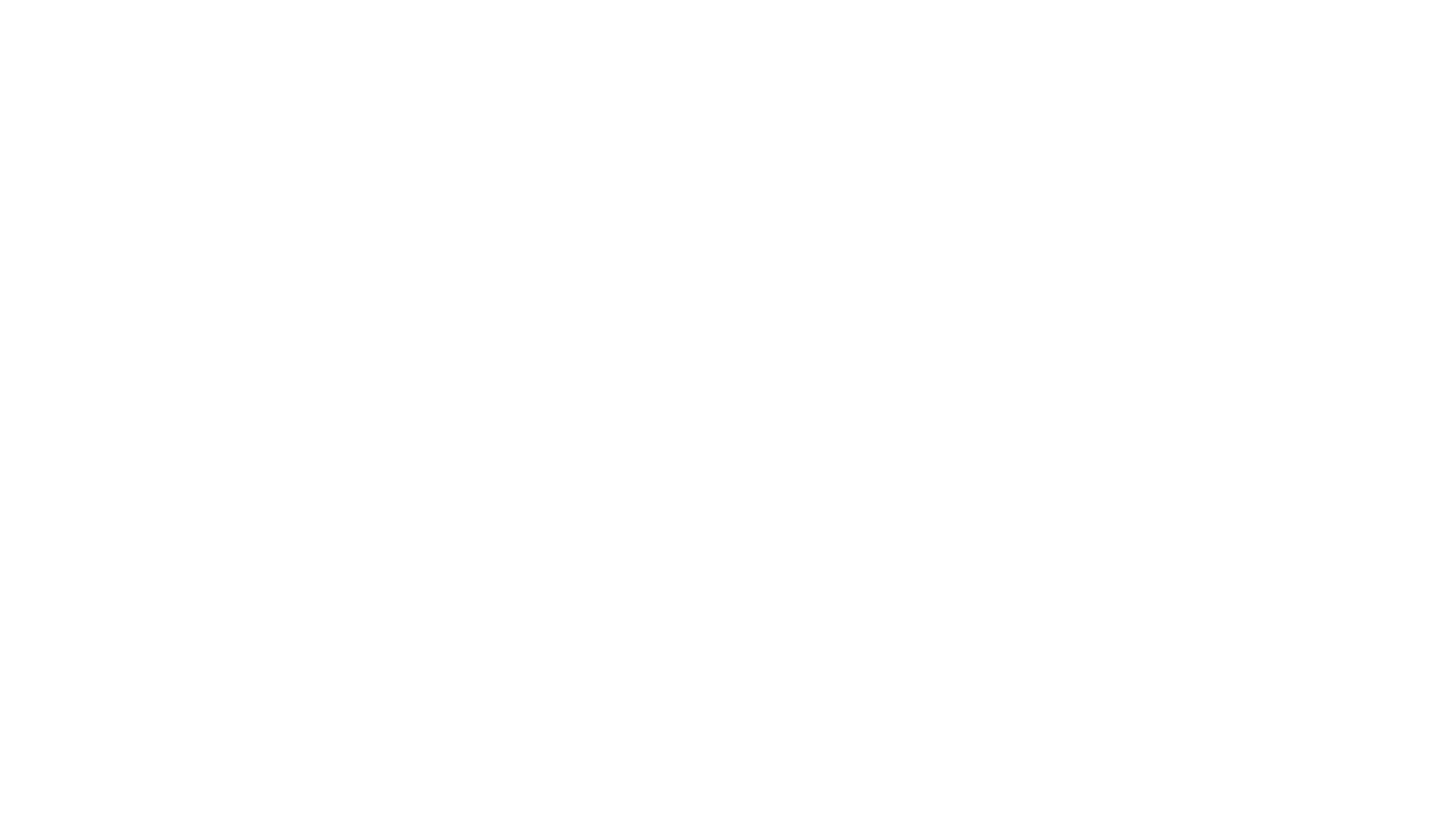 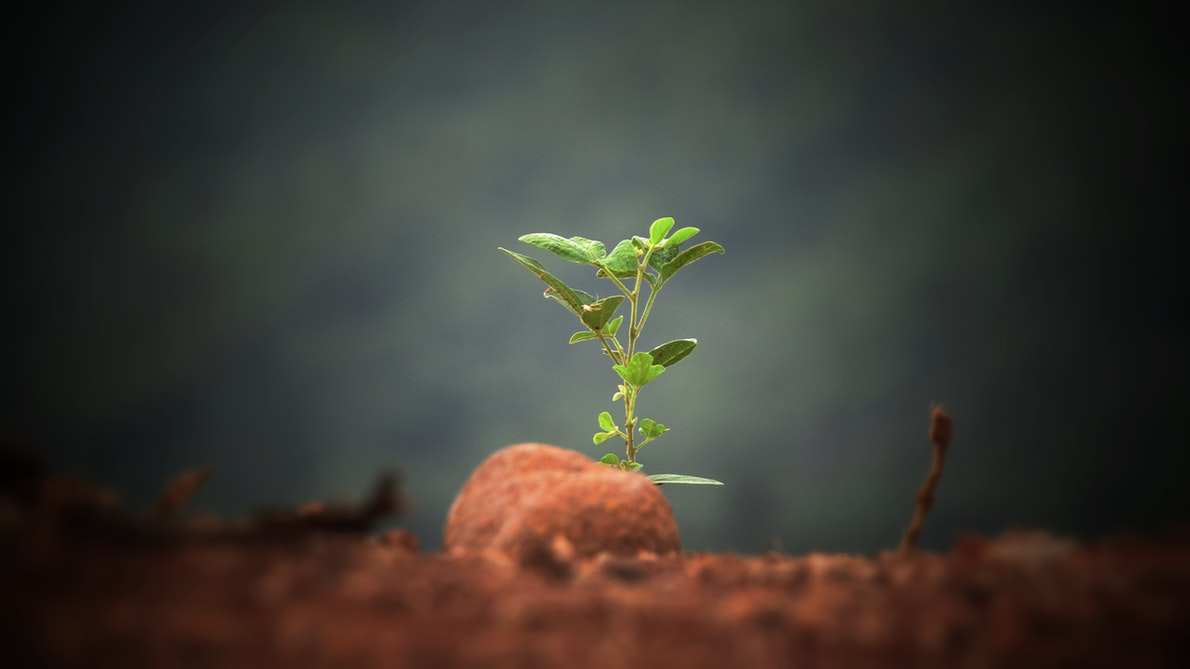 Como una de las formas más utilizadas de intervención de salud mental actualmente, la terapia de comportamiento cognitivo (CBT) se basa en la asunción de que la mayoría de los problemas sicológicos pueden mejorar al identificarse y cambiarse las percepciones, pensamientos y comportamientos inexactos y disfuncionales. 
La Biblia nos enseña acerca de la conexión que existe entre nuestros pensamientos y acciones (Lucas 6:45).
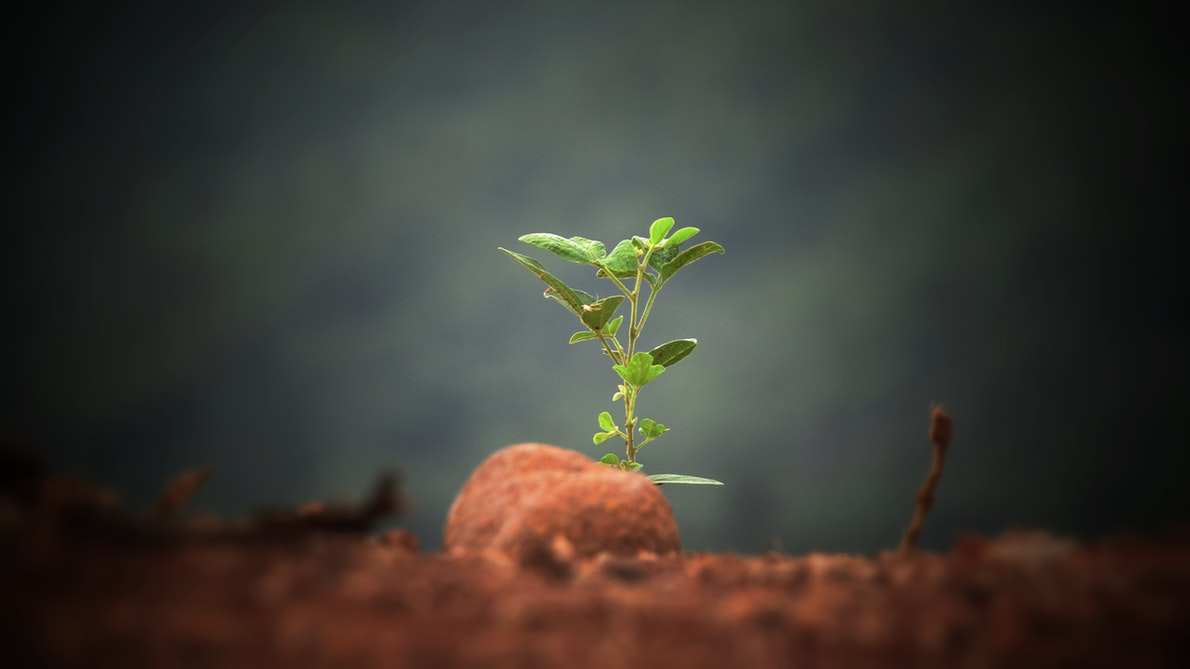 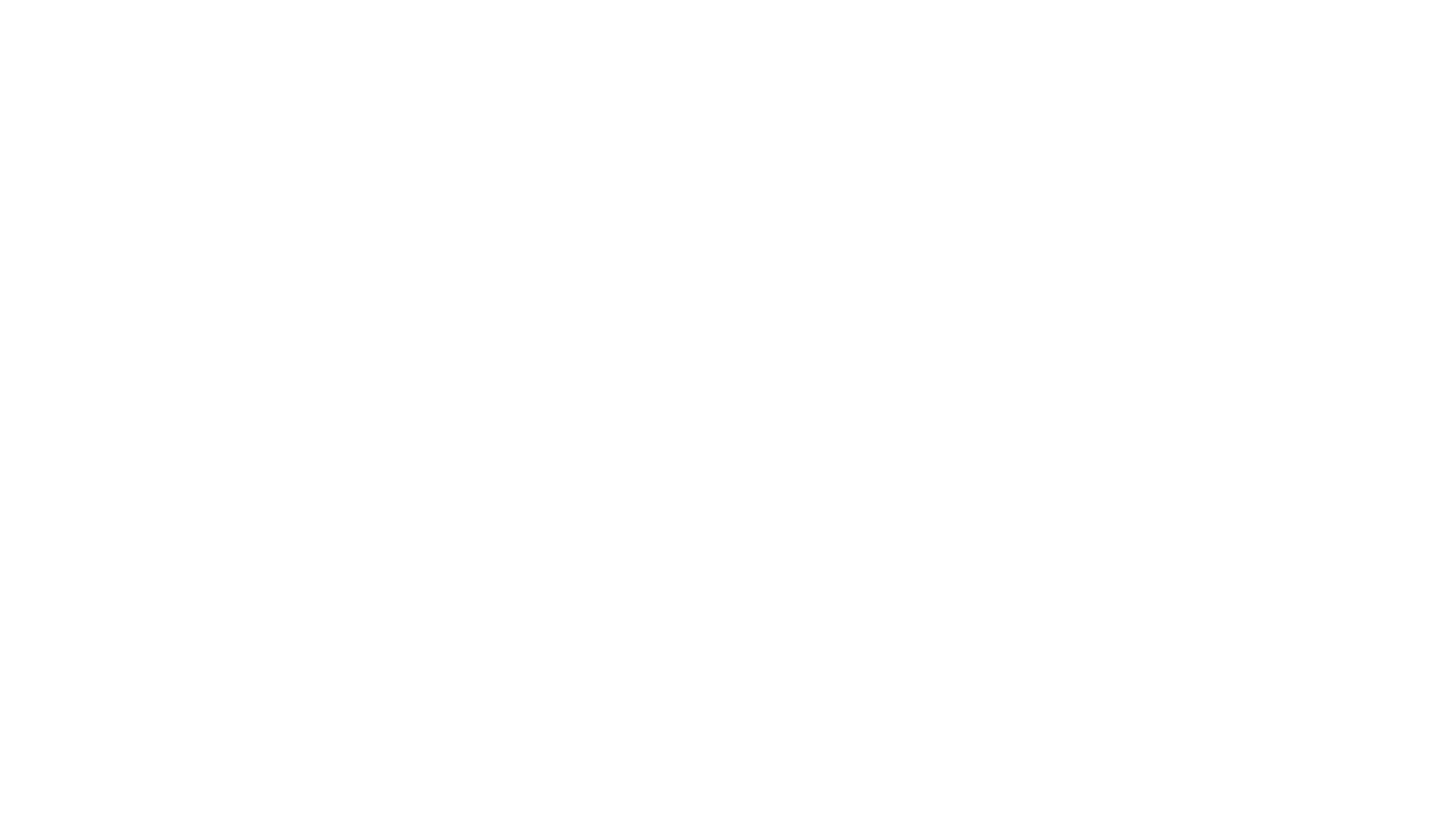 Lee Marcos 7:21–23 y Lucas 6:45. ¿Qué nos dicen estos textos bíblicos acerca de la importancia de controlar no solo nuestras acciones, no solo nuestros hechos, no solo nuestras palabras, sino también nuestros pensamientos?
Pensamientos: La raíz del comportamiento
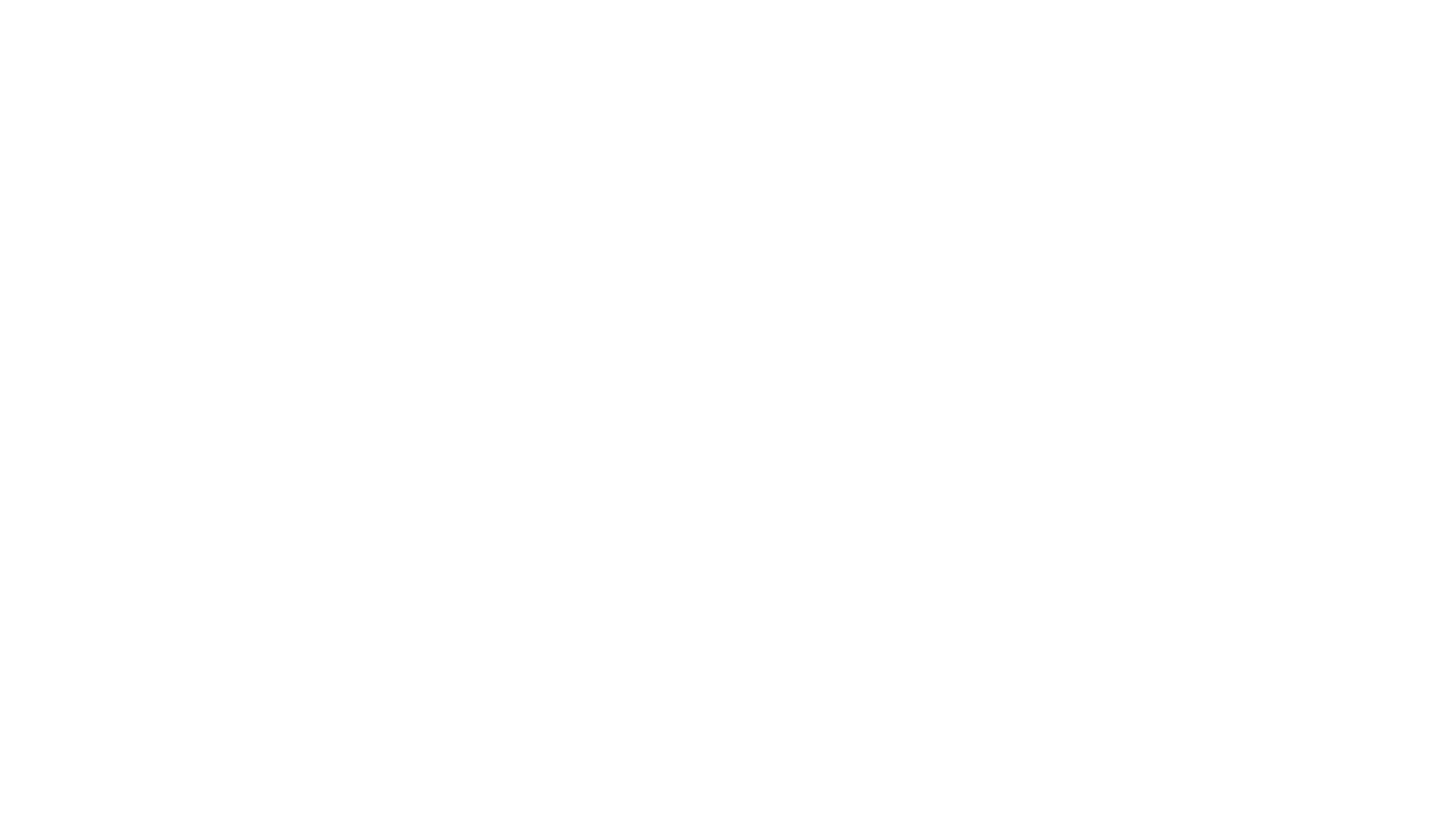 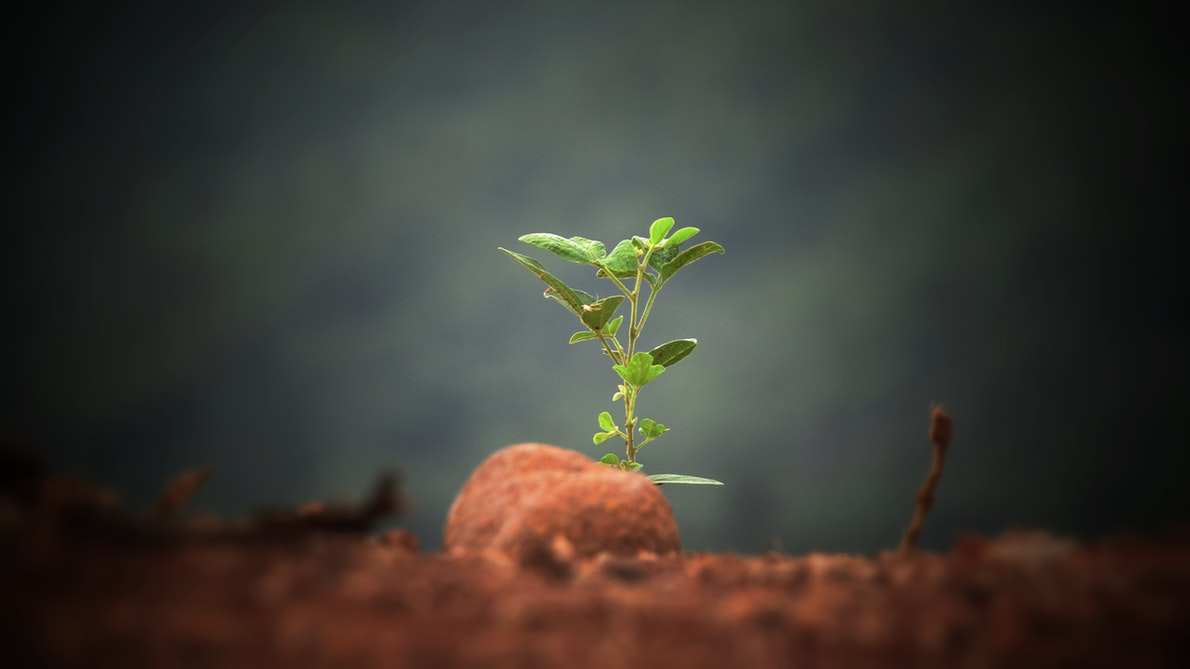 Ciertamente, los actos pecaminosos con frecuencia son precedidos de pensamientos bien definidos. 
(¿No es esto acaso de lo que se trata la tentación?) 
Es el deber de cada cristiano aprender a identificar, con la ayuda de Dios, los primeros pasos en este proceso, porque el detenerse en los pensamientos erróneos lleva casi inevitablemente al pecado.
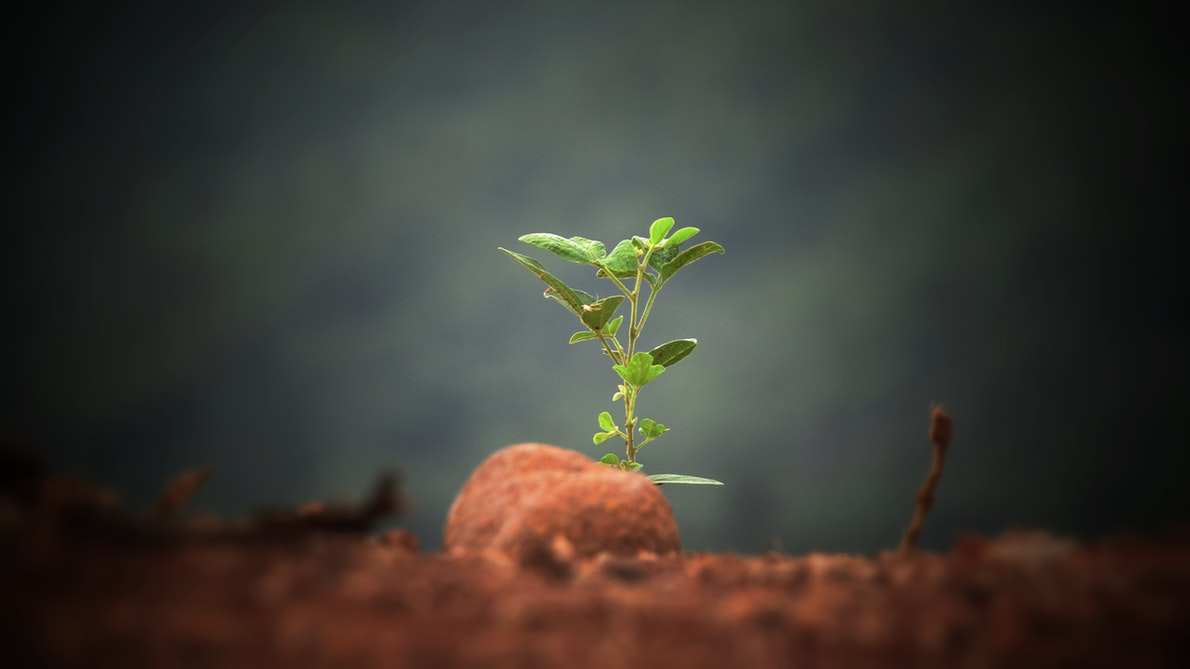 El apóstol Pablo nos muestra que la mente y el comportamiento están íntimamente ligados. La mente llena del Espíritu va a ir en busca de buenas acciones y la mente dominada por el pecado va a producir acciones pecaminosas.
No es suficiente cambiar la conducta en nombre de la conveniencia o a fin de presentar un falso rostro de rectitud ante el mundo. 
El corazón (la mente) necesita ser transformado, de otra manera, eventualmente los frutos habrán de mostrar la naturaleza de ese corazón.
Lee Romanos 8: 5-8.¿Qué alternativas propone el apóstol Pablo para lidiar con la conducta inmoral?
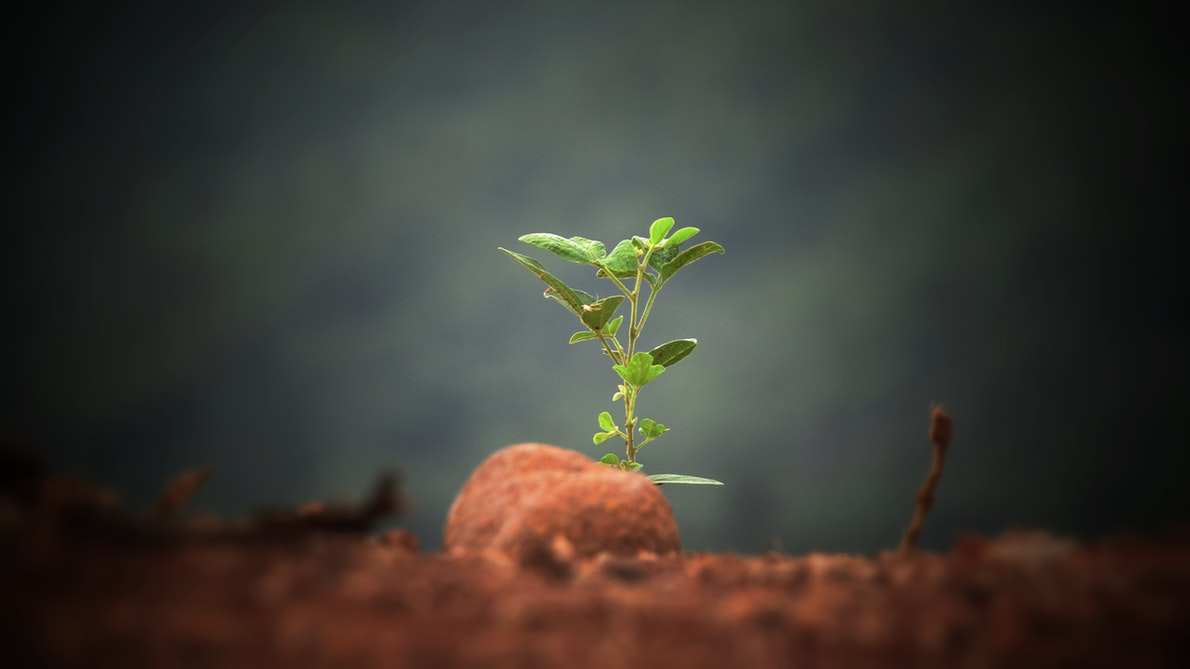 “Necesitamos un constante sentido del poder ennoblecedor de los pensamientos puros y de la influencia deletérea de los pensamientos malos. 
Pongamos nuestros pensamientos en cosas santas. 
Sean puros y santos, porque la única seguridad para cada alma es el recto pensar” 
Elena G. White, Carta 123, 1904. ELC 166.4
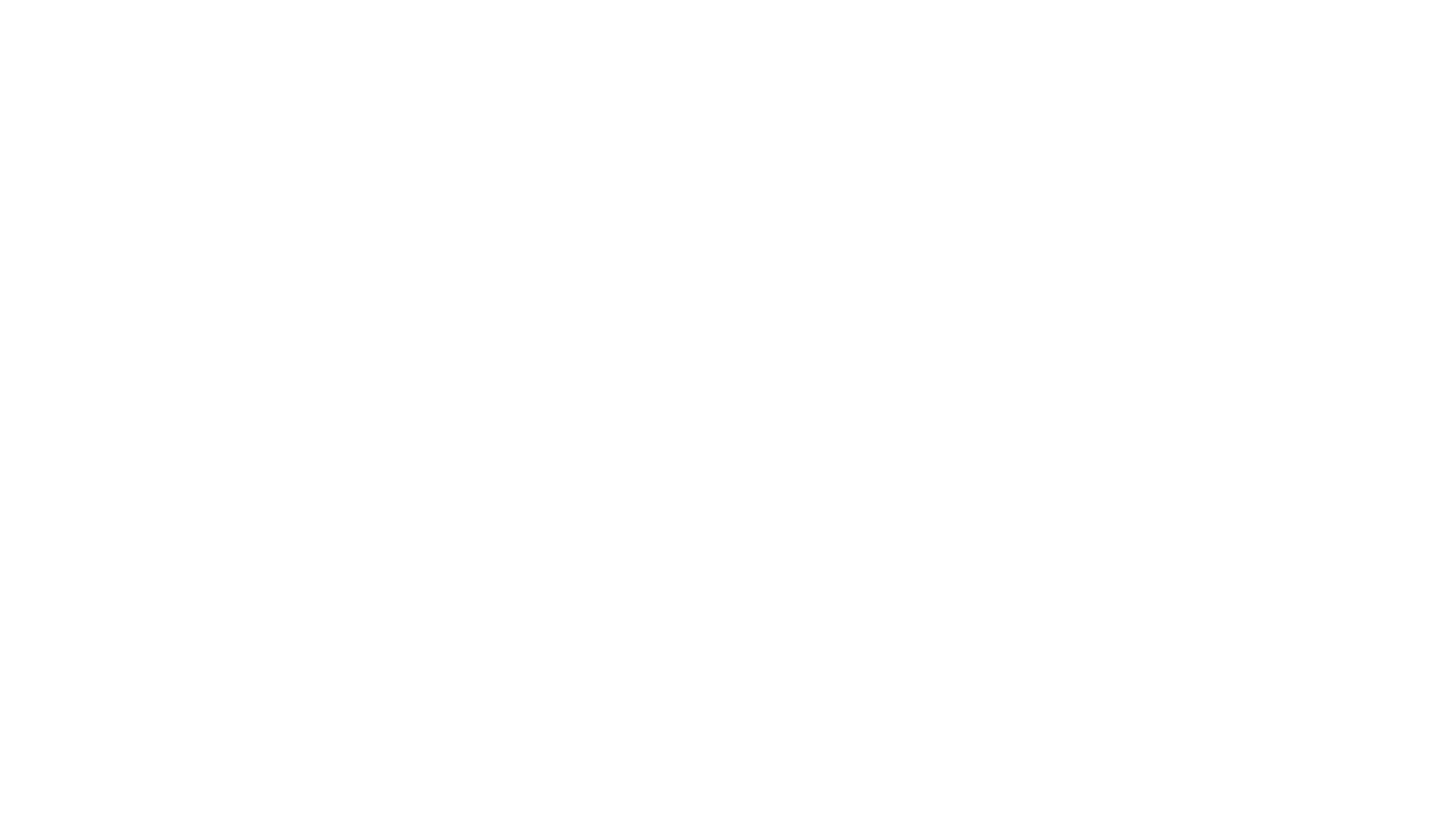 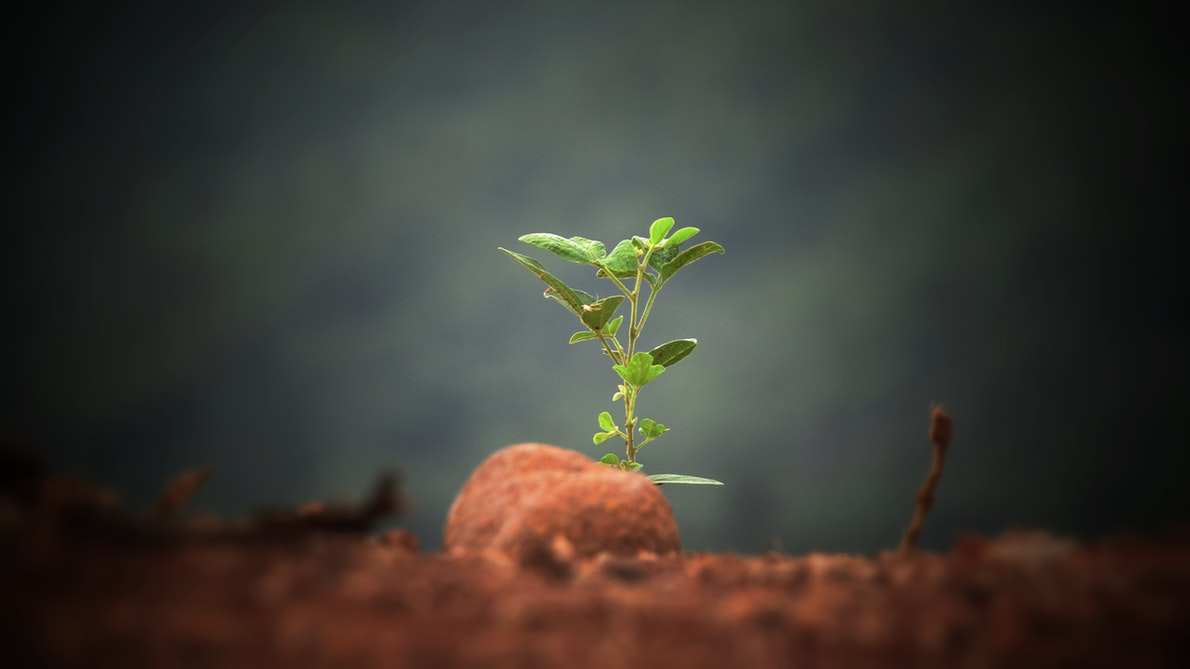 ¿Cuáles son las cosas que realmente te llenan de temor?
¿Cuáles son algunas formas en las que puedes aprender a confiar en el Señor a pesar de ese temor? 
¿no es el poder de Dios más grande que cualquier amenaza que tengas que enfrentar?
Los PENSAMIENTOS como fuente de angustia
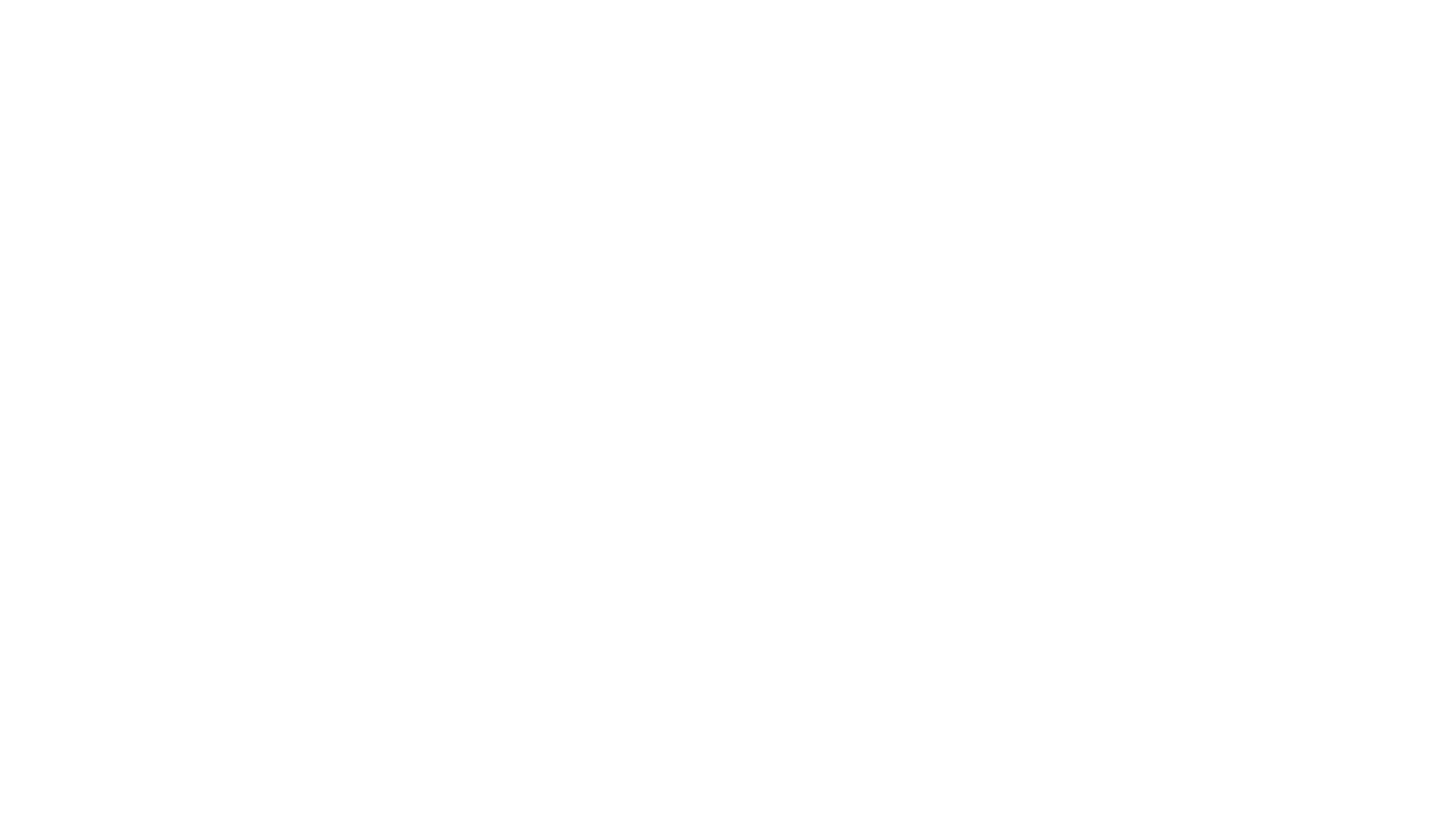 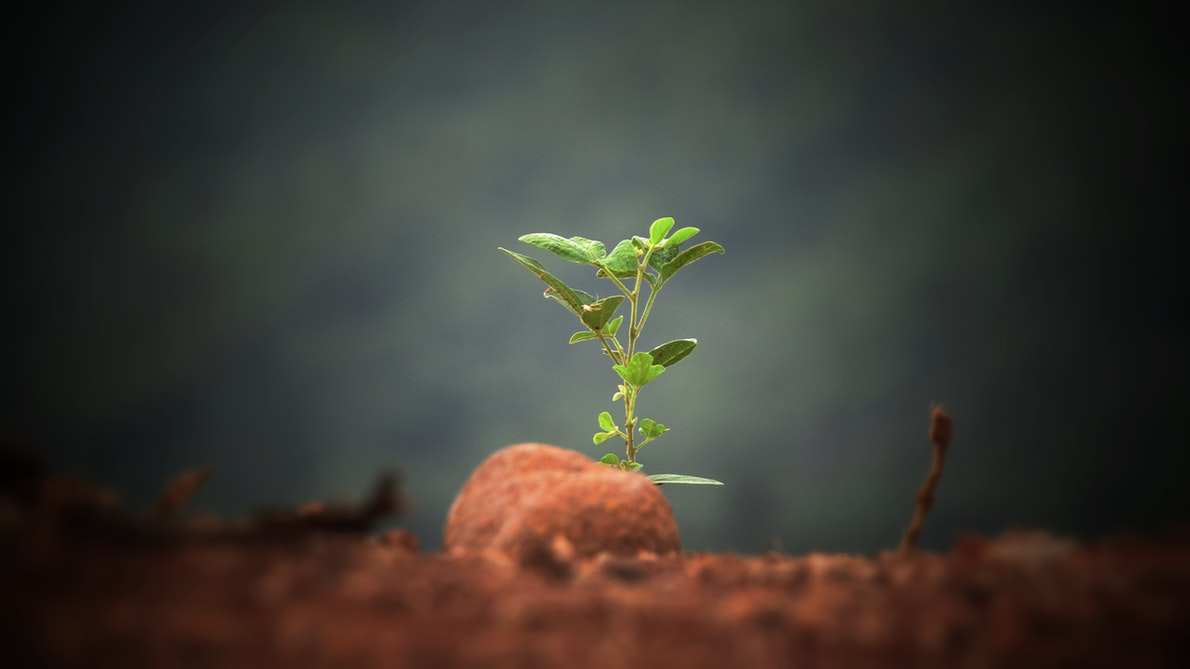 Las palabras son instrumentos muy poderosos, ya sea para bien o para mal. Nuestras palabras pueden edificar o pueden también destruir. Hay un elemento de vida o de muerte en las palabras que hablamos. Cuán cuidadosos necesitamos ser con los pensamientos y los pensamientos que se expresan a través de nuestros labios. 

Lee Hechos 14:2, 15:24 y Gálatas 3:1. 
¿En qué forma podemos tener el poder de ejercer un impacto negativo sobre los demás?
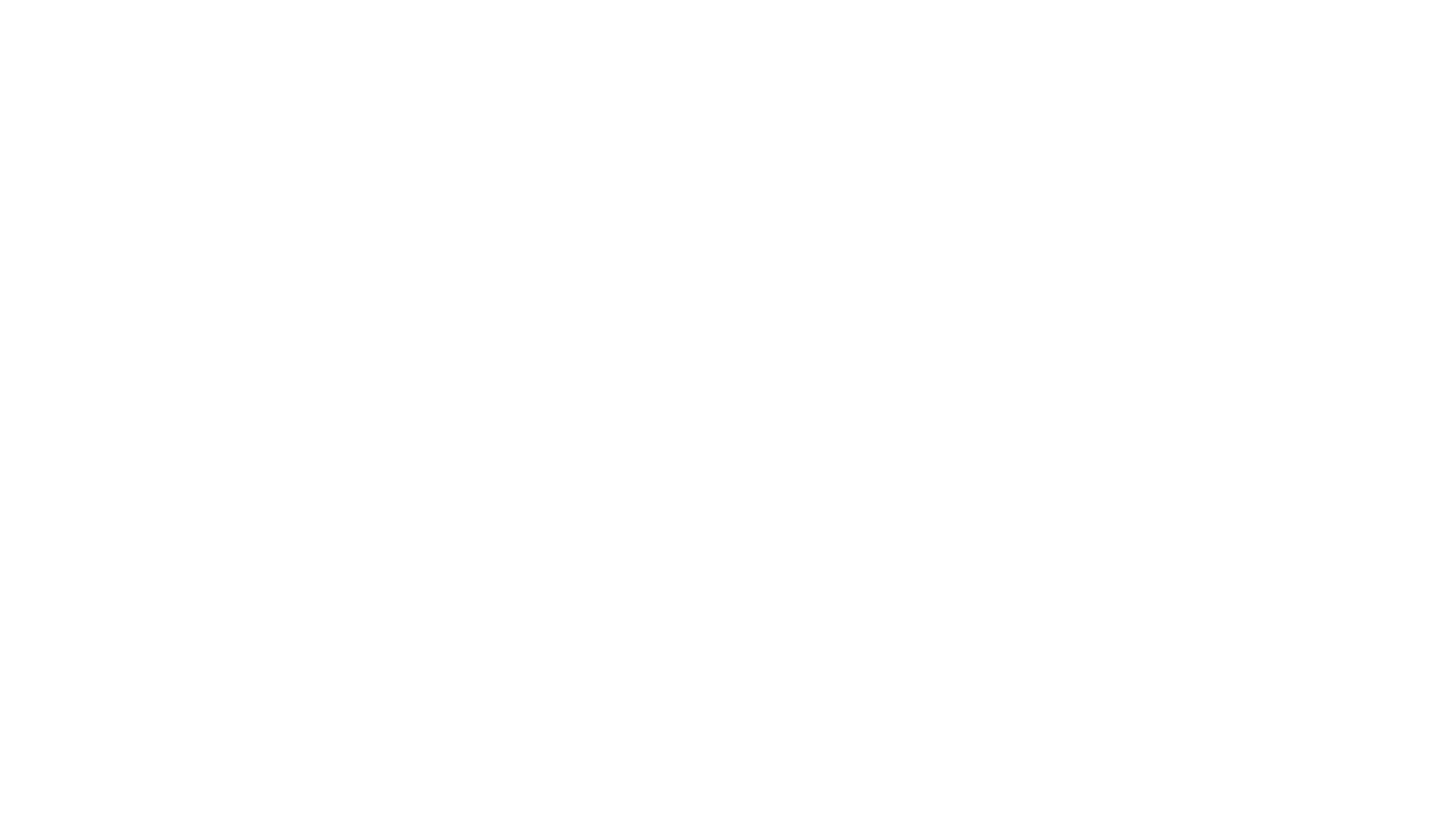 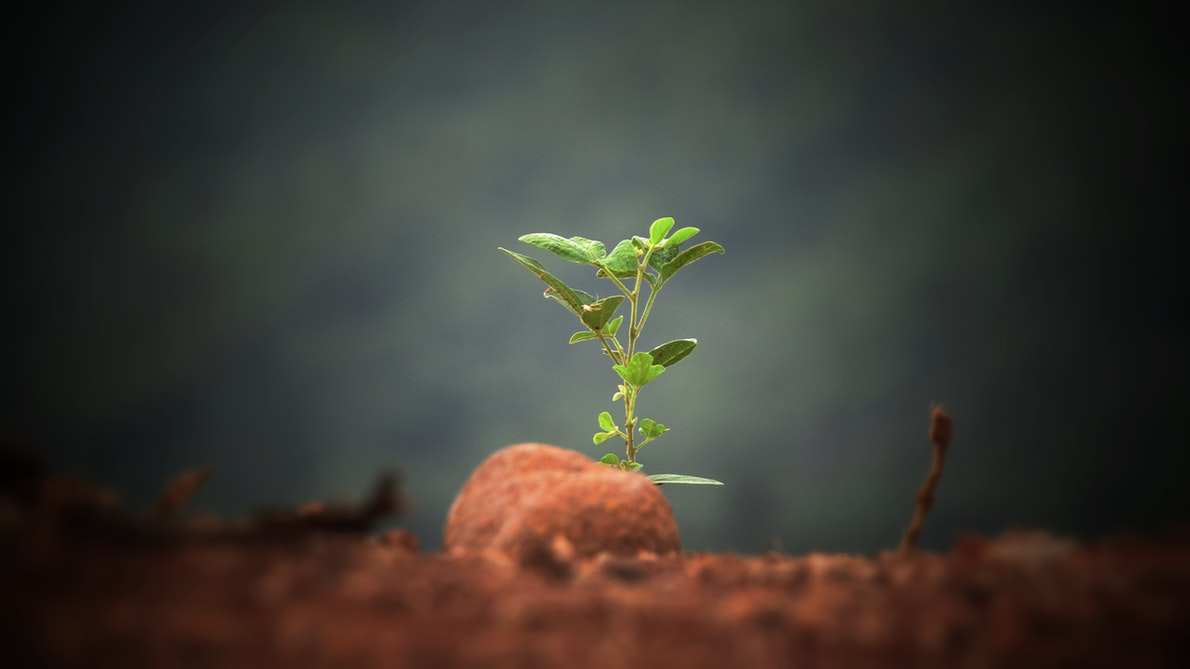 “Si no os sentís de buen ánimo y alegres, no habléis de ello. No arrojéis sombra sobre la vida de los demás. Una religión fría y desolada no atrae nunca almas a Cristo. Las aparta de él para empujarlas a las redes que Satanás tendió ante los pies de los descarriados” 
Elena G. White, El Ministerio de Curación, p. 388.

Piensa en algunas ocasiones en que las “simples” palabras de alguien te destrozaron en gran manera.
 
¿Cómo puedes estar seguro de nunca hacerle eso a ninguna otra persona?
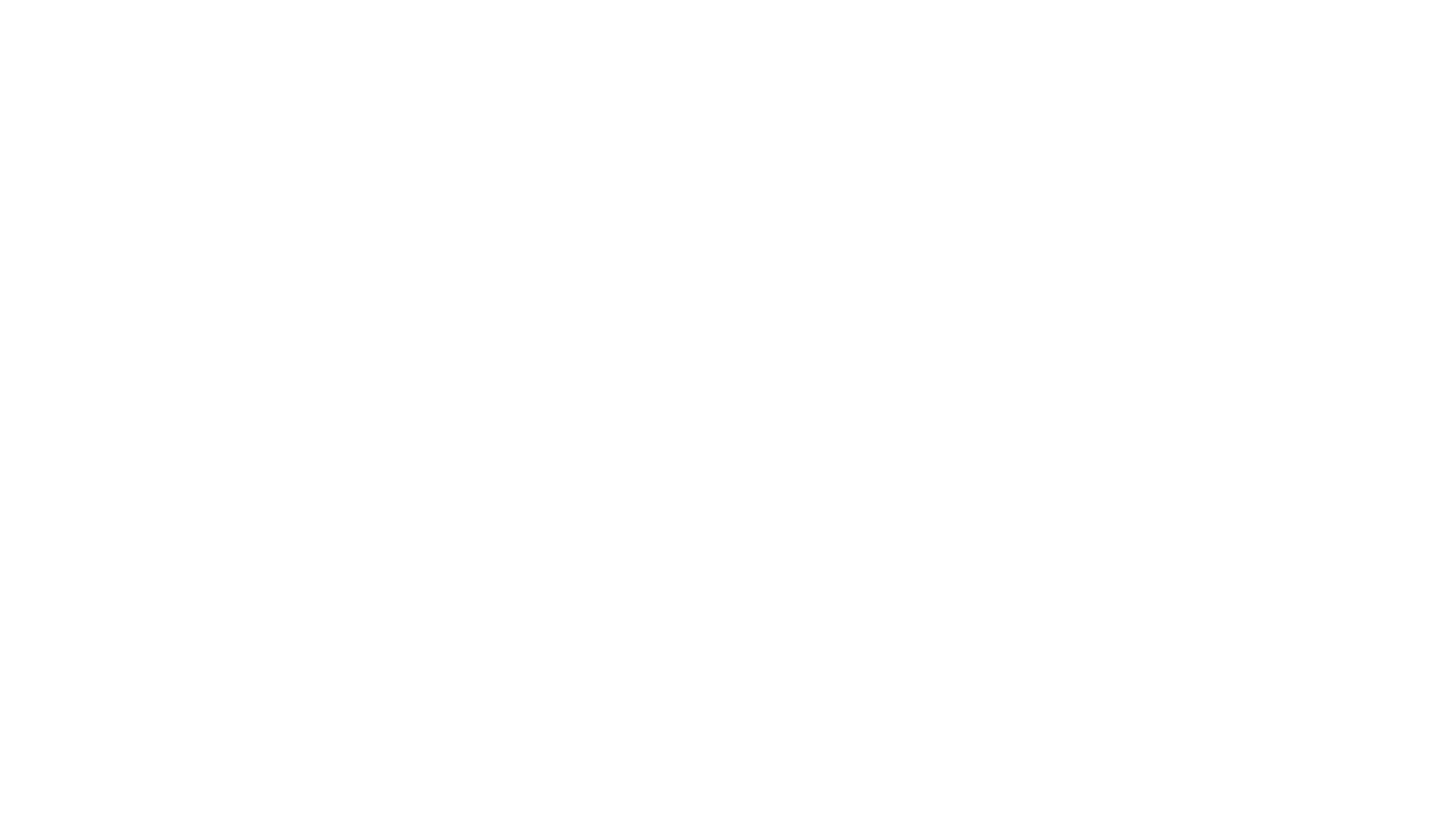 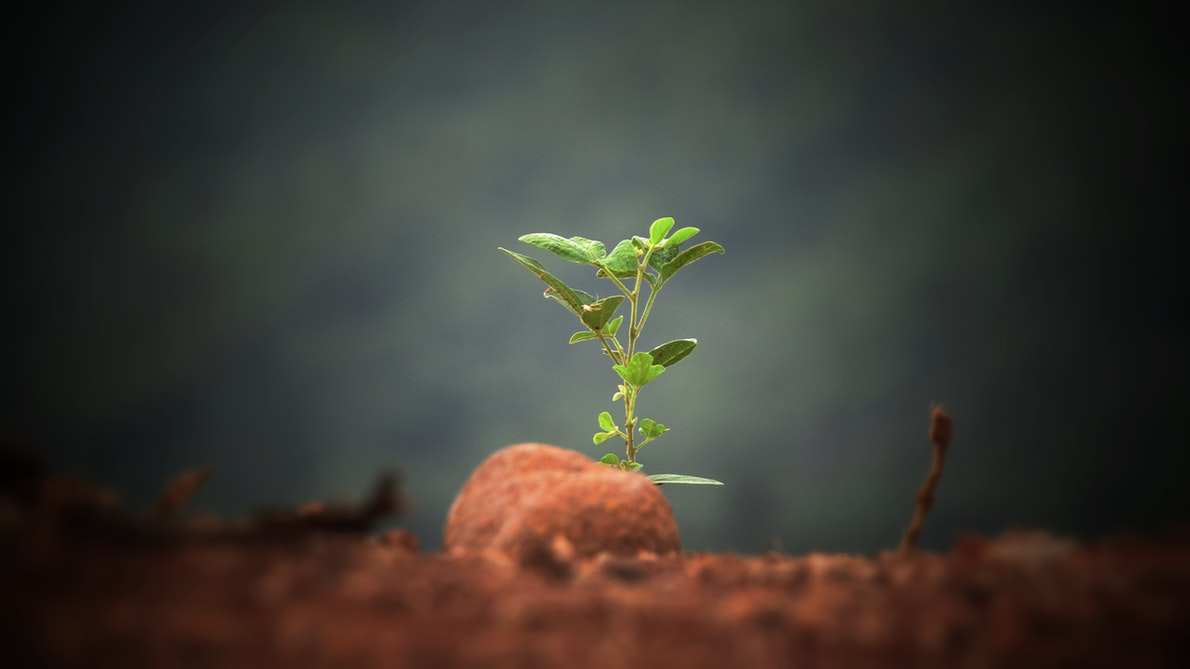 “Por último, hermanos, consideren (piensen) bien todo lo verdadero, todo lo respetable, todo lo justo, todo lo puro, todo lo amable, todo lo digno de admiración, en fin, todo lo que sea excelente o merezca elogio” (Filipenses 4:8, NVI).
¿Cuál es la esencia de las palabras que nos dirige aquí el apóstol Pablo?
 ¿Cuál es la clave para hacer eso que nos dice?
Pensar en forma íntegra y saludable
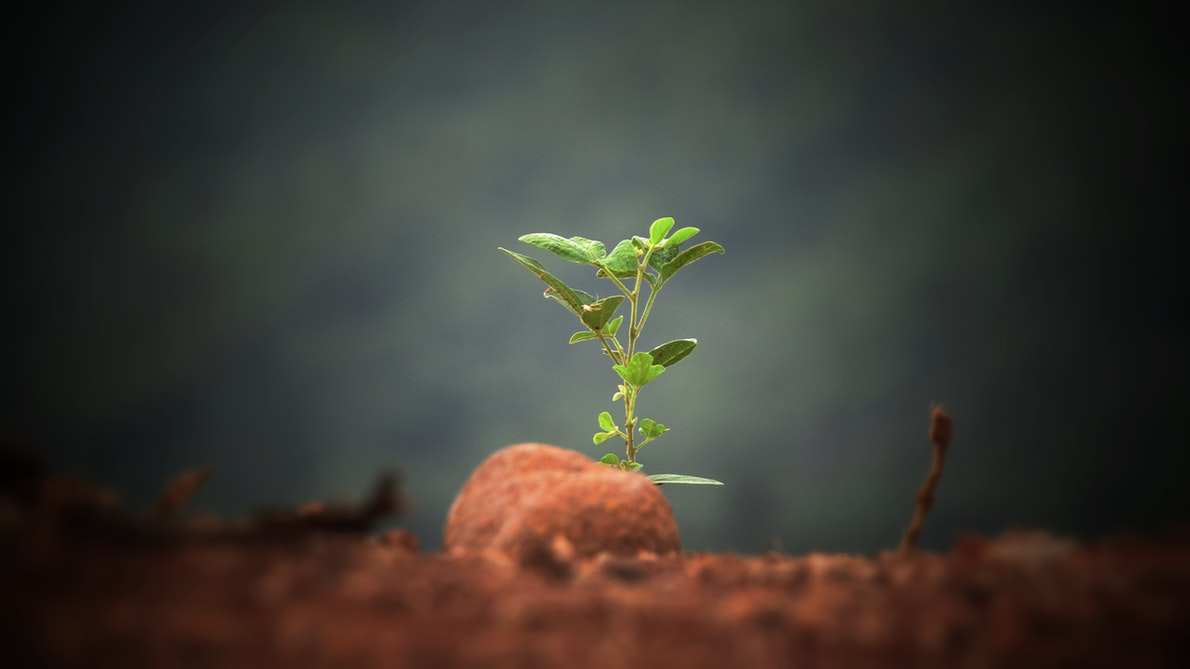 Recordar, repetir, pensar y meditar en las palabras de la Biblia es una de las grandes bendiciones espirituales disponibles para nosotros y es una forma segura de cultivar lo que el apóstol Pedro llama una “mente íntegra”  (2 Pedro 3:1, NIV).
Muchas personas han obtenido invaluables bendiciones al aferrarse a versículos de la Biblia que han atesorado en su memoria. 
Al enfrentar situaciones de preocupación, duda, temor, frustración o tentación, se han repetido a sí mismas tales pensamientos en su mente y han obtenido alivio y paz a través del poder del Espíritu Santo.
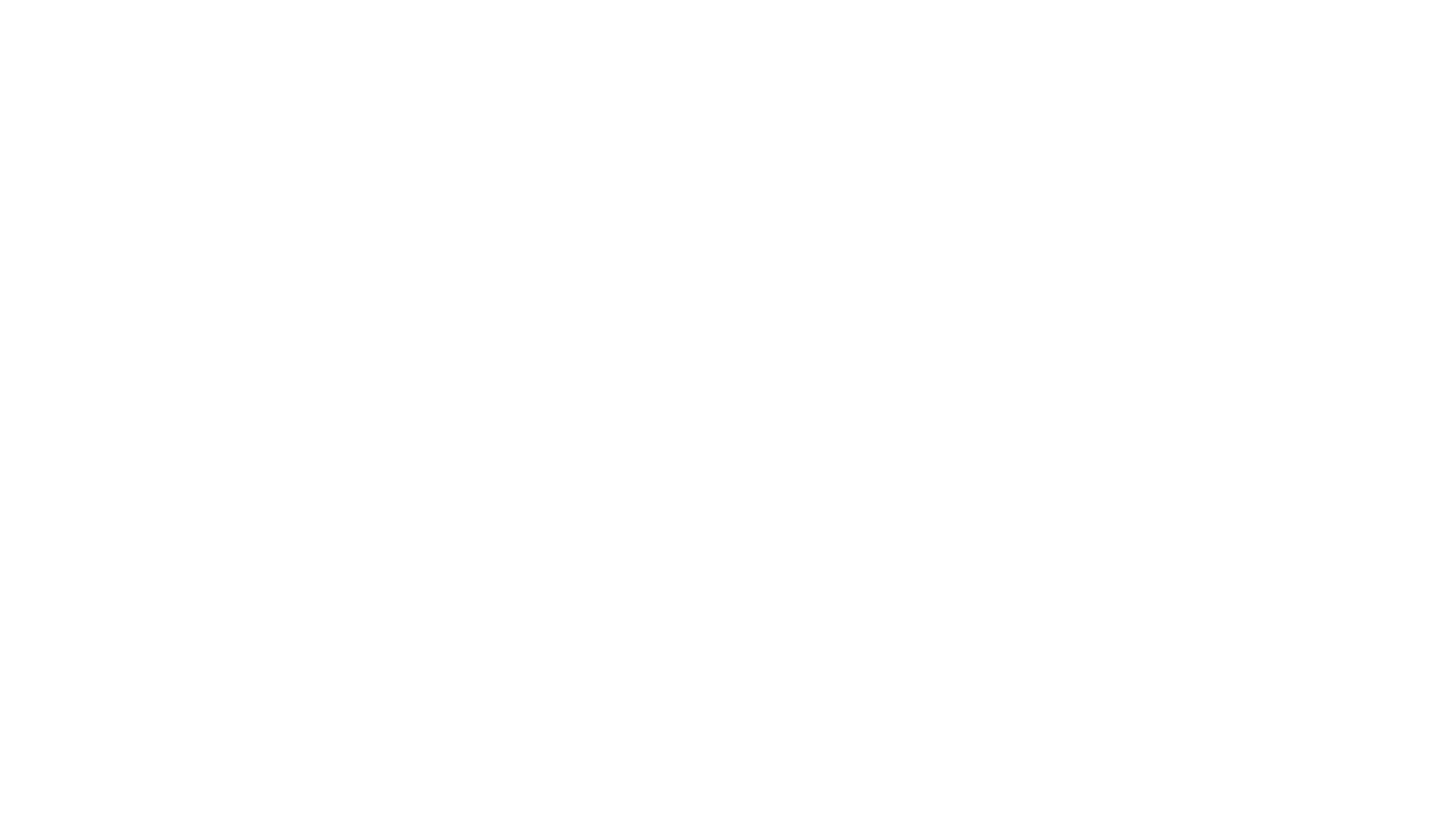 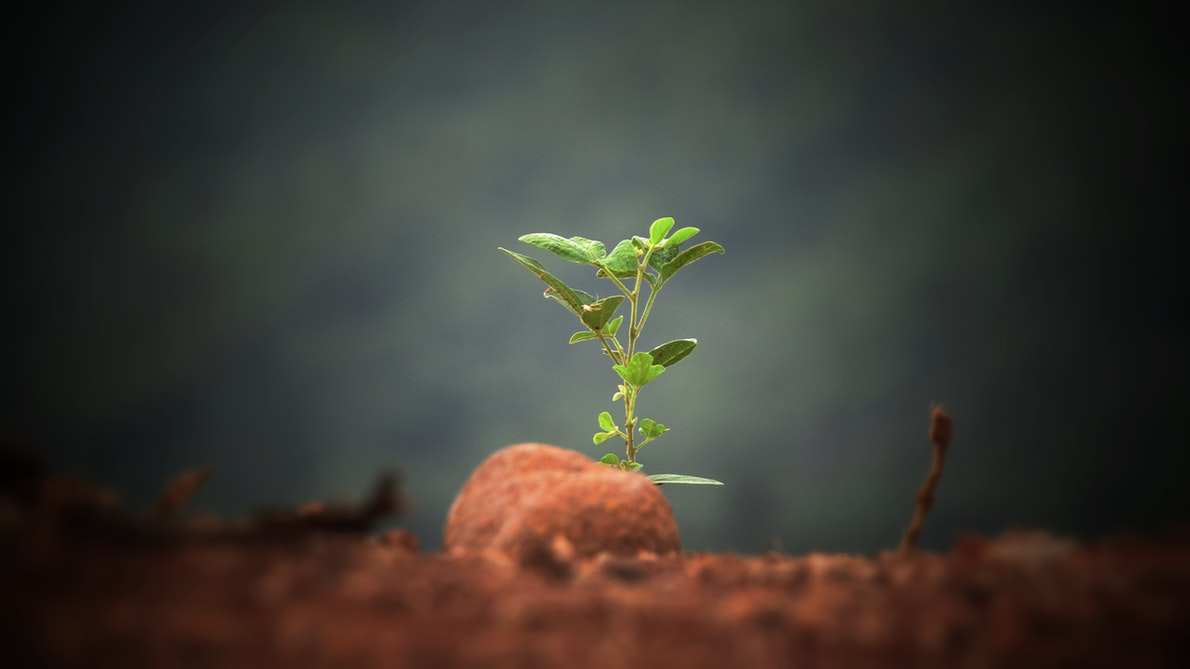 La Biblia es muy clara al respecto: Dios se preocupa por nuestros pensamientos porque nuestros pensamientos influyen sobre nuestras palabras, sobre nuestras acciones y sobre todo nuestro bienestar general. Dios desea que tengamos buenos pensamientos porque los buenos pensamientos, la “mente íntegra” es buena para nosotros, tanto en lo físico como en lo mental.
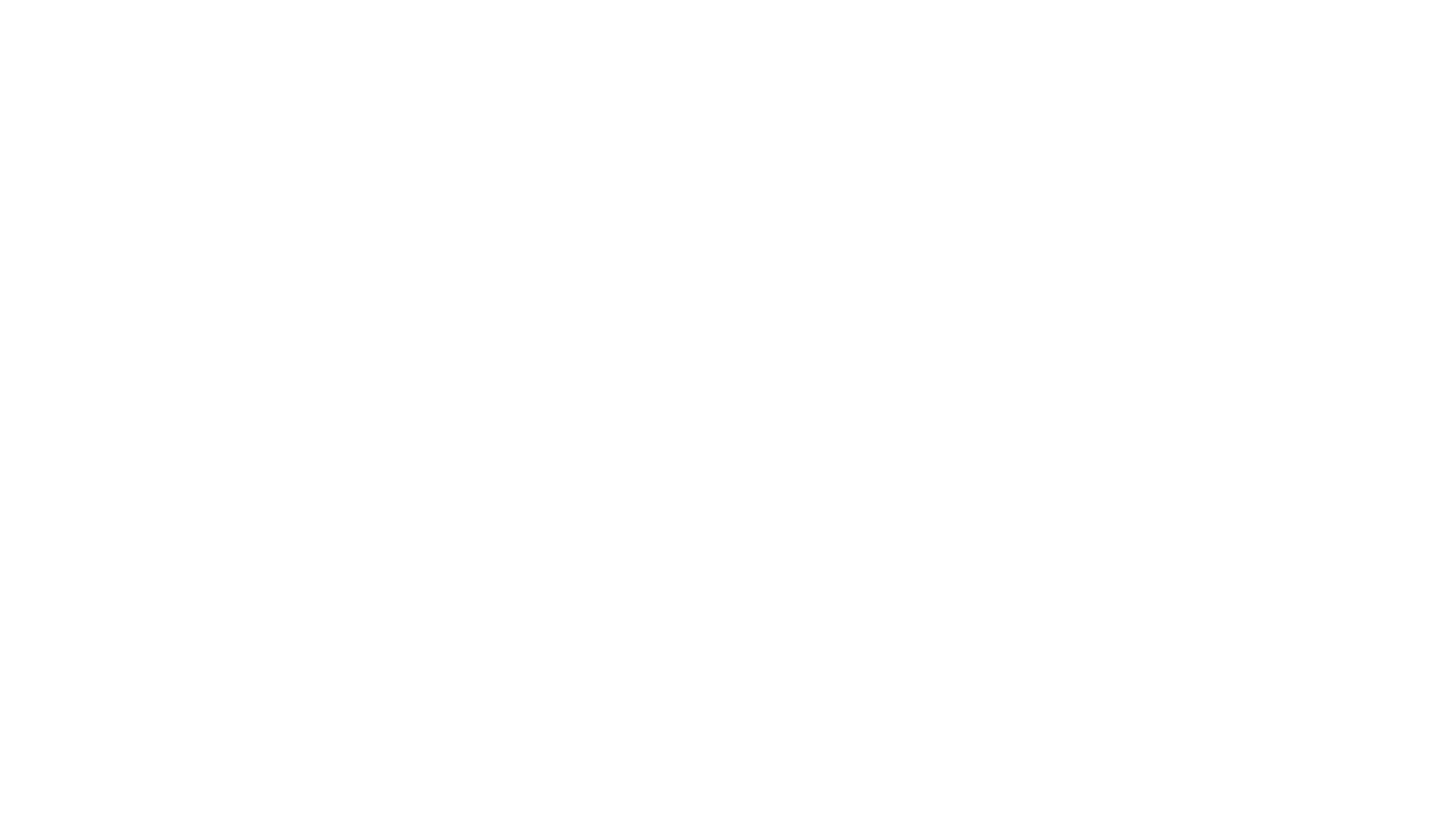 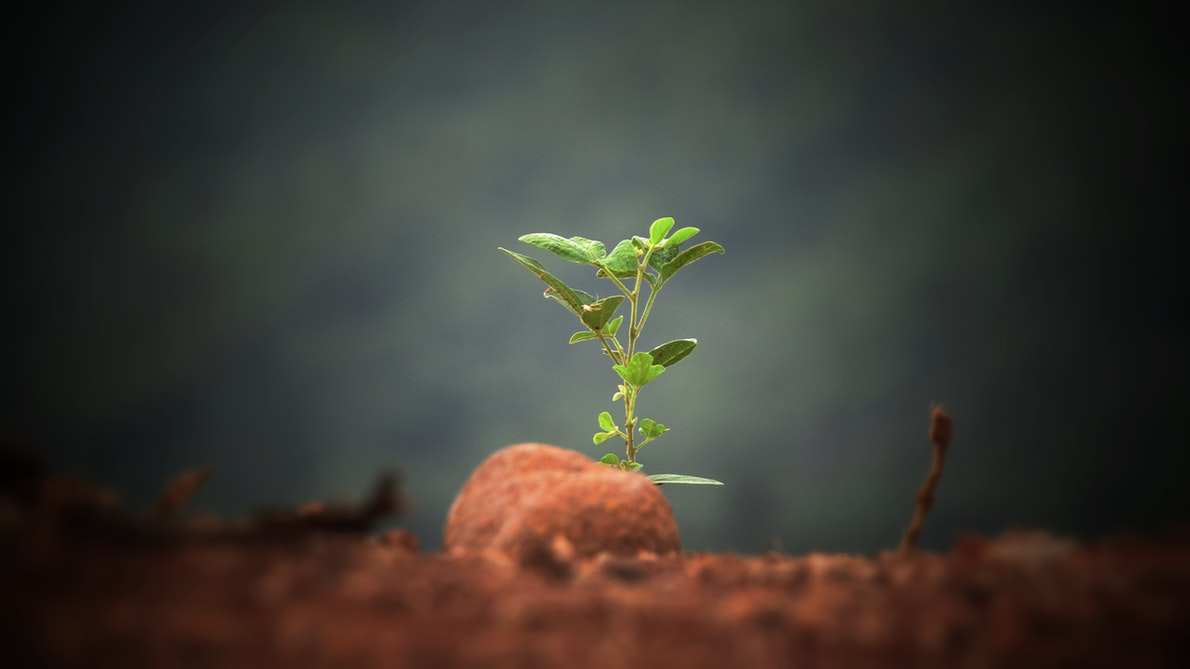 Lee 1 Reyes 8:39; Salmo 19:1; 1 Crónicas 28:9 y 1 Samuel 16:7. ¿Qué punto crucial están haciendo estos textos bíblicos? ¿en qué forma esta verdad ejerce su impacto sobre nosotros y sobre la forma como pensamos? ¿Te hace esta idea o verdad sentirte nervioso y temeroso, o por el contrario te trae esperanza? ¿O tal vez ambas cosas? 
Analiza la razón de tu respuesta.
Los pensamientos de nuestro corazón
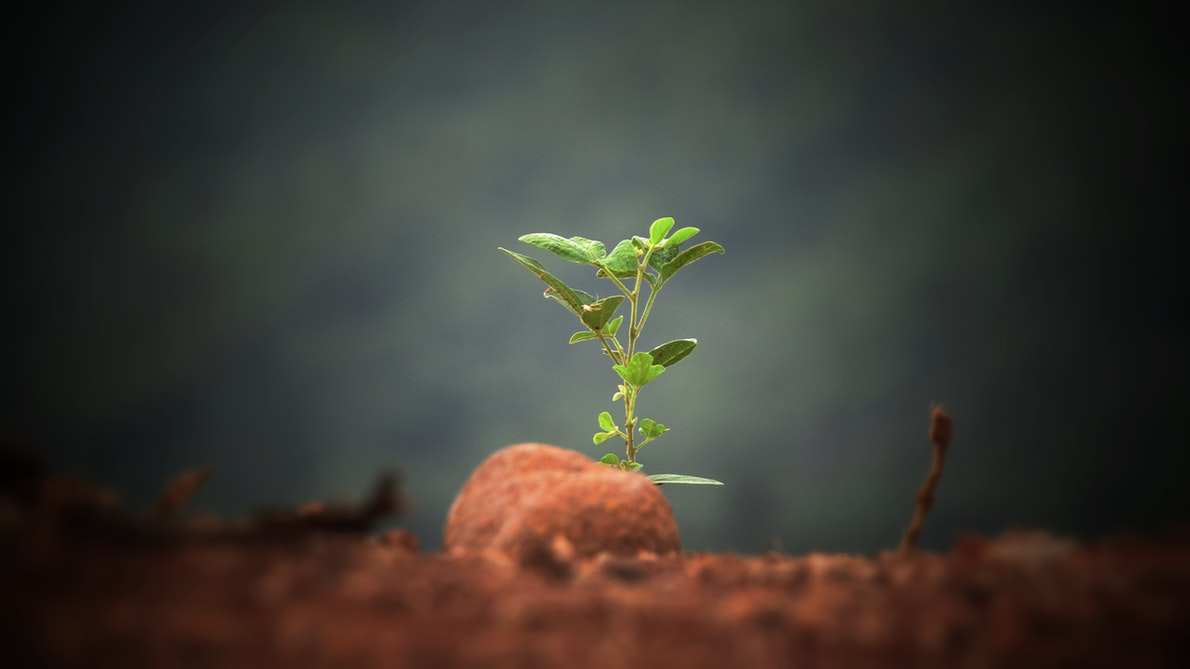 “…solo tú escudriñas el corazón humano”
 (1 Reyes 8:39, NVI). 
La palabra corazón se usa con frecuencia en la Biblia en el sentido de asiento de los pensamientos y emociones (ver Mateo 9:4).

 Solamente Dios tiene acceso a lo íntimo de nuestra actividad mental, a nuestras verdaderas intenciones  y a nuestros deseos más secretos. Nada, ni siquiera en la forma de un pensamiento fugaz puede esconderse del Creador.
[Speaker Notes: “]
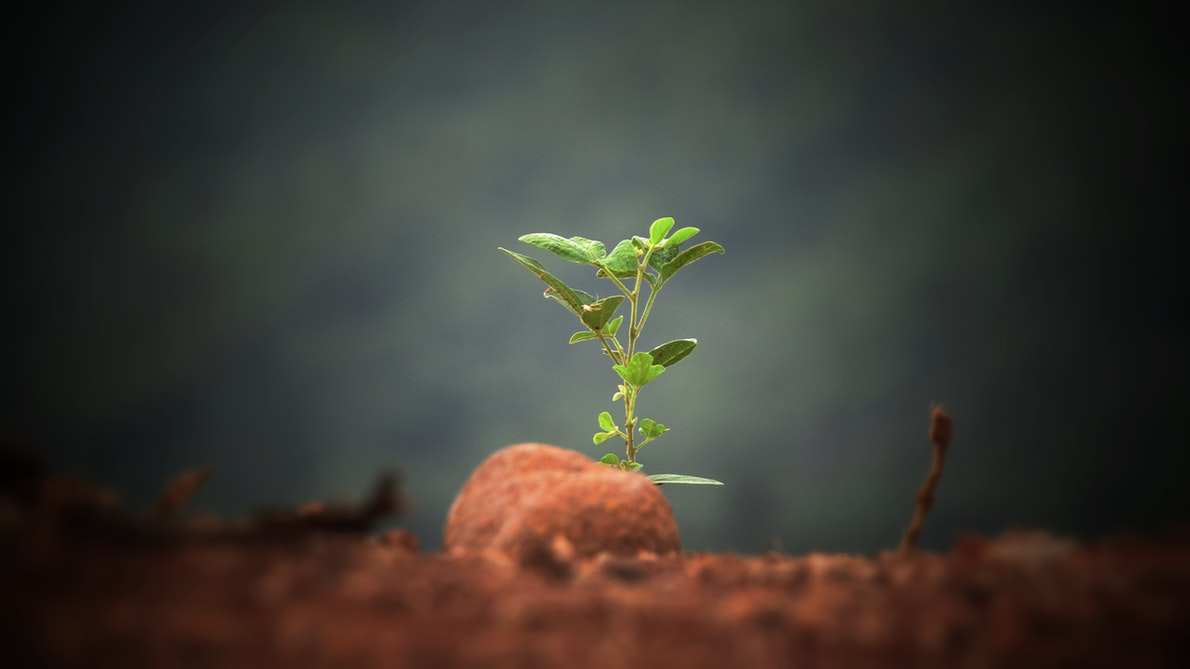 “Satanás no puede leer nuestros pensamientos, pero puede ver nuestras acciones y oír nuestras palabras; y gracias a su amplio conocimiento de la familia humana puede adecuar sus tentaciones para sacar provecho de los puntos débiles de nuestro carácter”  
Elena G. White, Mente, carácter y personalidad 2, p. 511
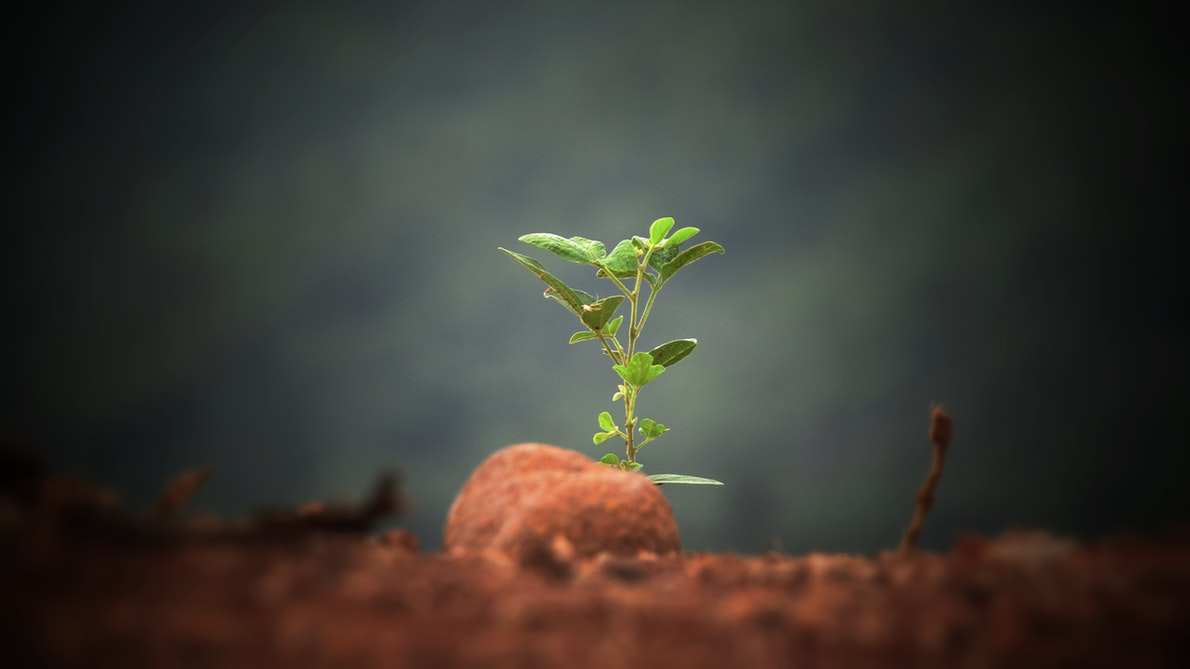 ¿En qué forma la discusión anterior te puede ayudar a entender mejor la amonestación bíblica de no juzgar a los demás?
 ¿En cuántas ocasiones se han juzgado mal tus motivos por parte de aquellos que no conocen tu corazón?
¿Por qué entonces es importante no juzgar tampoco a los demás?
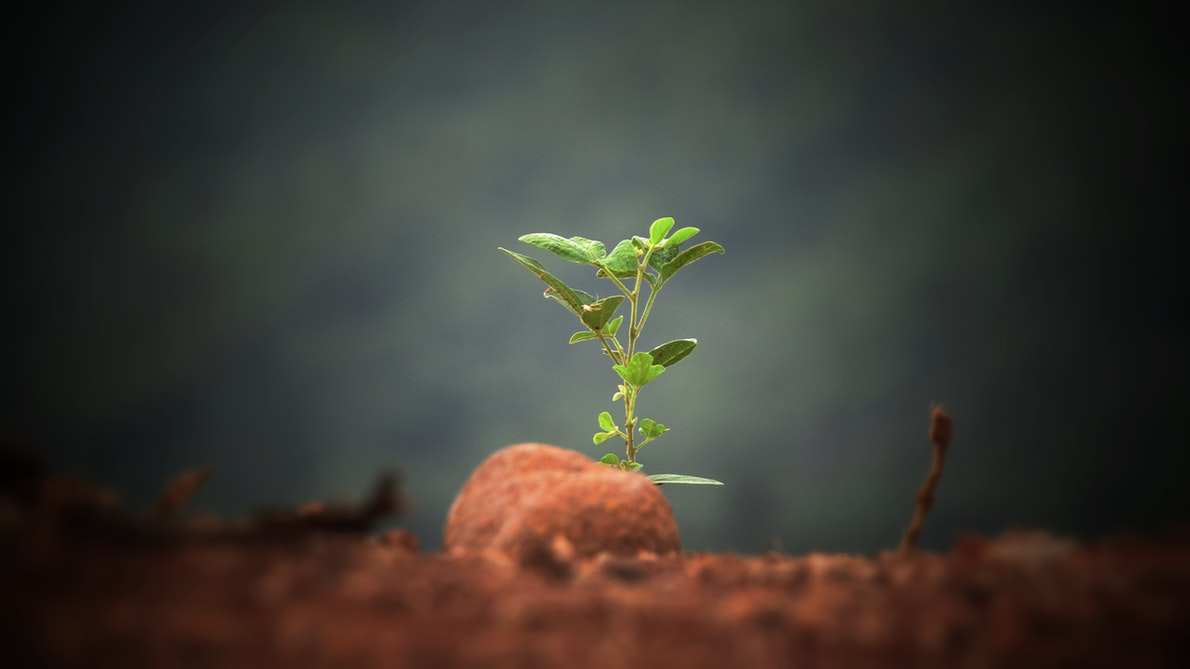 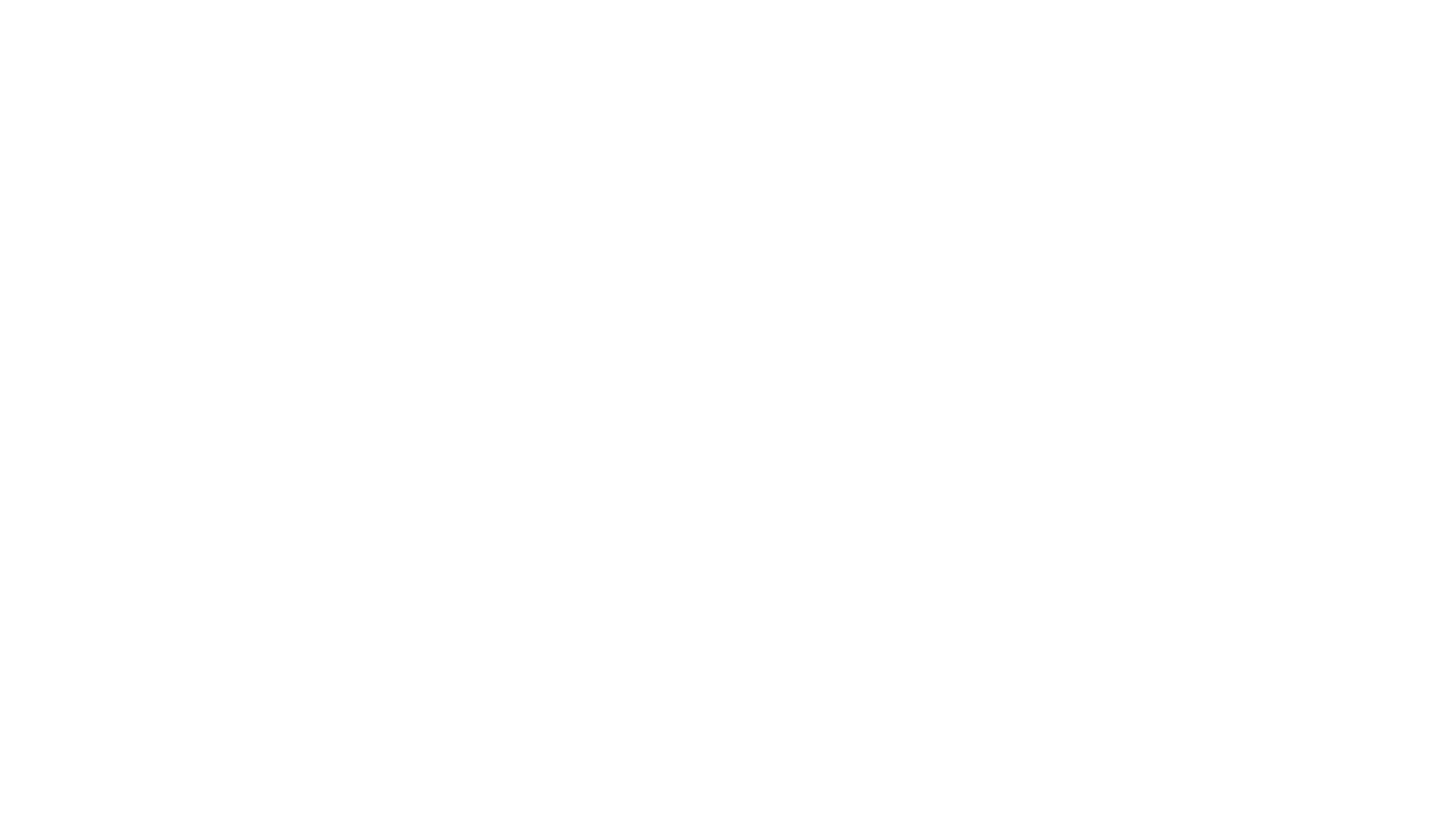 Lee Colosenses 3:1–17.
 ¿Cuáles son las acciones específicas que somos llamados a hacer a fin de vivir el tipo de vida en Cristo que se nos ha prometido?
La paz de Cristo en nuestro corazón
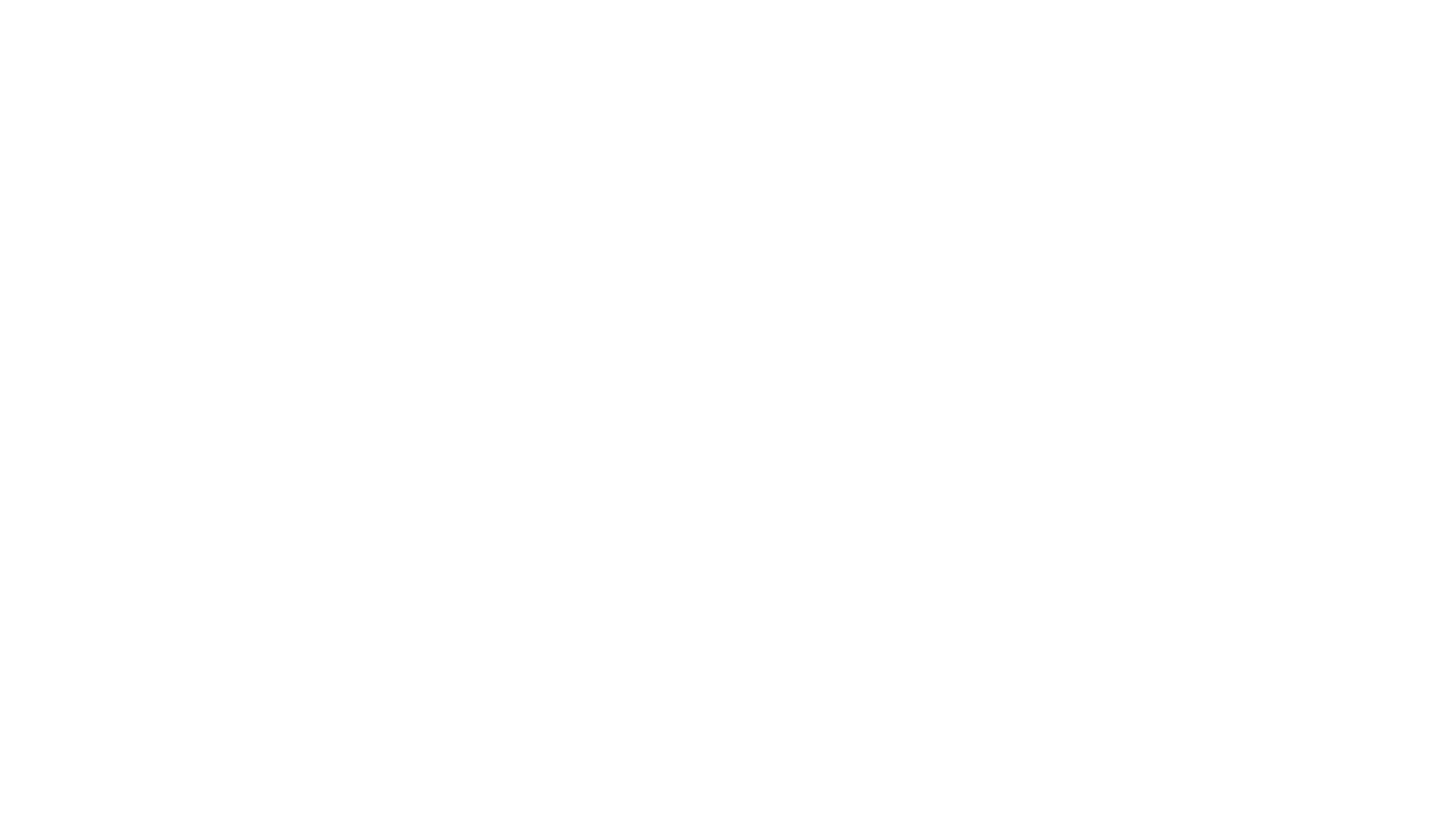 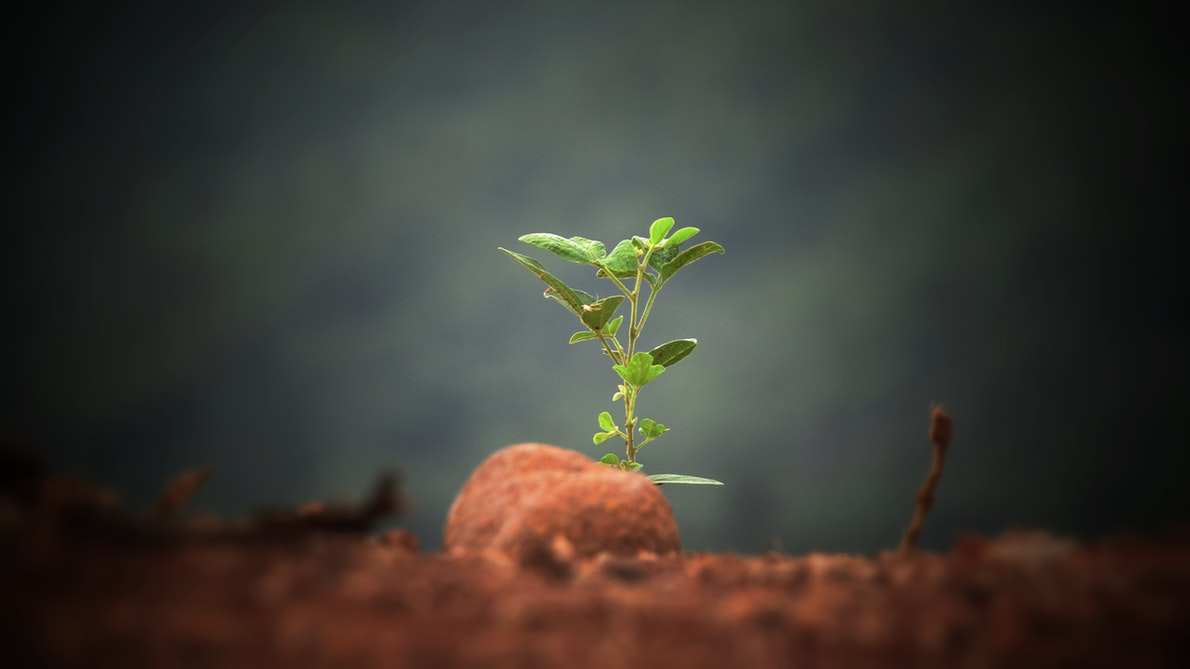 “Si nuestros pensamientos permanecen en Dios, serán guiados por el amor y el poder divinos”. Por lo tanto, debemos vivir “de las palabras que proceden de los labios de Cristo”. 
Elena G. White, Mente, Carácter y Personalidad, tomo 2, p. 695.

En medio de esta guerra espiritual, la persona puede sentirse tentada y encontrar que es muy difícil hacer un lado ciertos pensamientos adversos. En esos momentos, podría ser más fácil si tratamos de distraernos cambiando de lugar o actividad, o buscando buena compañía. Esto podría permitir un cambio que facilite la oración y la seguridad en Cristo.
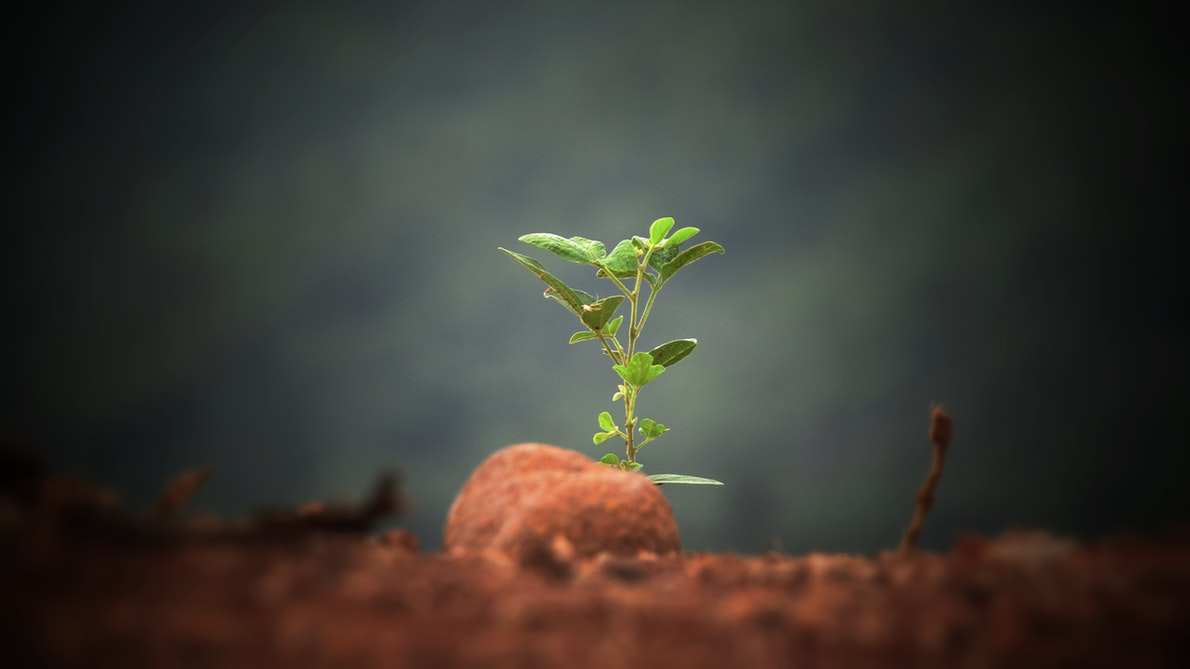 ¿Y qué acerca de tus pensamientos?

 ¿Qué vas a hacer la próxima vez que vengan los pensamientos incorrectos?
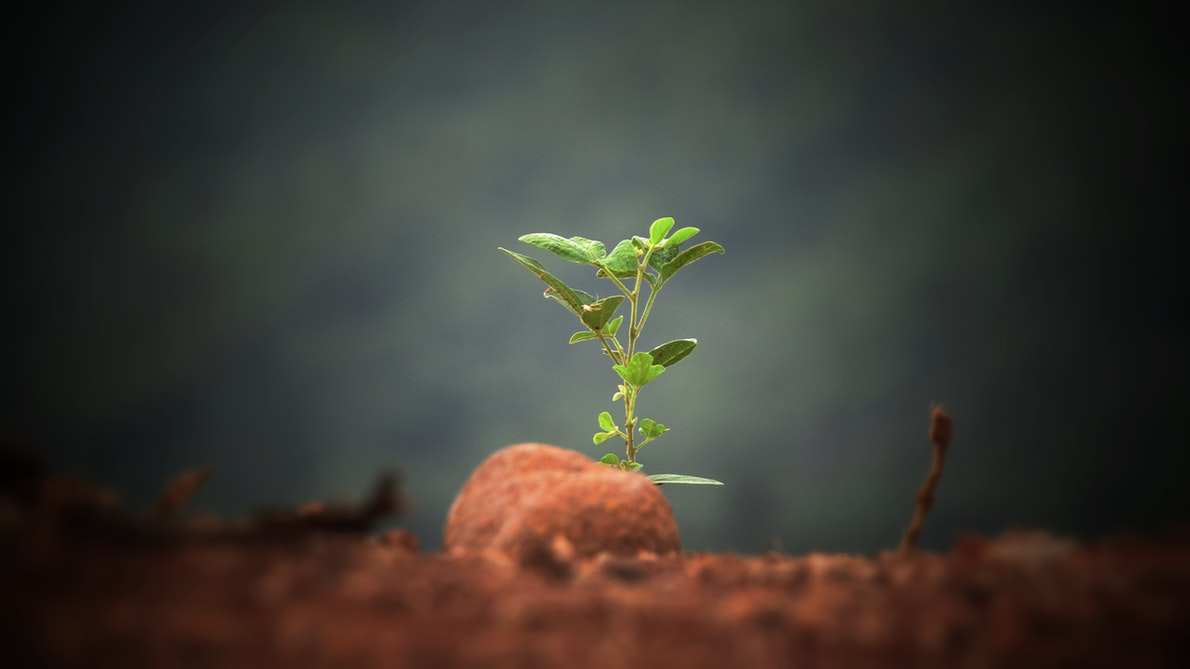 “Más precioso que el oro de Ofir es el poder del pensamiento recto. Necesitamos asignar un alto valor al recto control de nuestros pensamientos…Cada pensamiento impuro contamina el alma, deteriora el sentido moral y tiende a destruir las impresiones del Espíritu Santo. Nubla la visión espiritual para que el hombre no pueda ver a Dios. El Señor puede perdonar al pecador arrepentido y lo hace; pero aunque haya sido perdonado, el alma está manchada. Toda impureza de palabra y pensamiento debe ser evitada por el que quiere tener un claro discernimiento de la verdad spiritual…Hemos de usar todo medio que Dios ha puesto a nuestro alcance para el gobierno y el cultivo de nuestros pensamientos. Hemos de traer nuestra mente a la armonía con la mente de Cristo. Su verdad nos santificará cuerpo, alma y espíritu, y seremos capaces de elevarnos por sobre la tentación”
Elena G. White, Reflejemos a Jesús, p. 300.
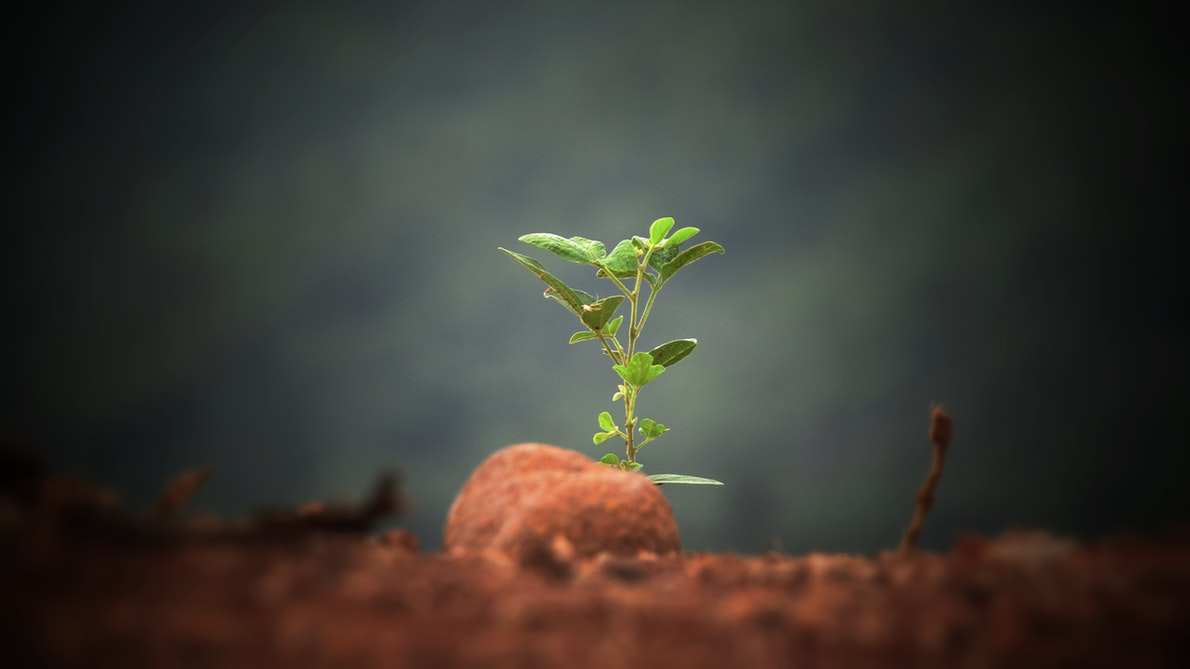 ¿Cuál es el significado de “llevamos cautivo todo pensamiento para que se someta a Cristo?” (2 Corintios 10: 5.) ¿Cómo podemos aprender a hacer eso?  
¿En qué forma la Internet, los programas televisivos, la lectura recreativa, la propaganda, etc., trabajan en tu mente? ¿Qué proporción de tus pensamientos y acciones podría quedar afectada por esas fuentes?  ¿Por qué razón nos engañamos a nosotros mismos si creemos que lo que leemos o miramos no tiene un impacto sobre nuestro pensamiento? 
¿Cuáles son las formas en que nuestras acciones, aun subconscientemente, revelan los pensamientos de nuestra mente? ¿De qué manera el lenguaje corporal muestra lo que está pasando en nuestro interior? 
¿Qué consejo le puedes dar a alguien que está luchando con un comportamiento impulsivo? ¿Qué promesas bíblicas le puedes presentar a esa persona? ¿Por qué es importante también poner delante de esas personas todas las promesas de perdón y aceptación a través de Jesús? ¿Cómo puedes evitar que esa persona se rinda al completo desánimo al pensar que, siendo que no ha alcanzado la victoria que desea ganar, su relación con Dios es de alguna manera deficiente?  ¿Cómo puedes ayudar a esa persona a nunca olvidar o a echar mano de las promesas de perdón, independientemente de cuán indigna se sienta? 
¿Cuán cuidadoso eres con tus palabras, las cuales simplemente revelan tus pensamientos? ¿Cómo puedes estar seguro de que tus palabras están obrando siempre para el bien y no para el mal?